FICHA DE DATOS DE SEGURIDAD
FDS FC-PC 23 04
FC-PC			                 		      	 Fecha de vigencia: Septiembre 12 del 2019
1. IDENTIFICACIÓN
Identificador de producto utilizado en la etiqueta: FC-PC Mantas y Módulos
Otros medios de identificación: Fibra policristalina, lana policristalina (PCW), fibra de alúmina sintética, lana aislante de alta temperatura (HTIW).
Uso recomendado del producto químico y restricciones de uso: La lana policristalina se utiliza principalmente en aplicaciones industriales de aislamiento de altas temperaturas de hasta 1600 °C. Los ejemplos incluyen escudos térmicos, contención de calor, sellos, juntas de expansión, hornos industriales, estufas, kilns, calderas y otros equipos y aplicaciones de proceso. Los productos basados en PCW no están destinados a la venta directa al público en general. Si bien los PCW se utilizan en la fabricación de algunos productos de consumo, como las esteras de convertidores catalíticos, los materiales están contenidos, encapsulados o unidos dentro de las unidades.
Nombre del fabricante: FibreCast Incorporated, 3264 Mainway, Burlington, Ontario, Canadá, L7M1A7 Teléfono: 905-319-1080, Fax: 905-319-7611, E-mail: sales@fibrecast.com 
Teléfono de emergencia #: CHEMTREC prestará asistencia en caso de emergencias químicas 1-800-424-9300
2. IDENTIFICACIÓN DE PELIGROS
Clasificación de la sustancia química: En 1988, la Agencia Internacional para la Investigación del Cáncer (IARC) clasificó las "fibras cerámicas" como posibles carcinógenos humanos (Grupo 2B), y en ese momento, la lana policristalina se incluía en esta amplia categoría de materiales. El Estándar de Comunicación de Riesgos (HCS) 2012 de la Administración de Salud y Seguridad Ocupacional de EE. UU. (OSHA) indica que el Grupo 2B de la IARC corresponde a la clasificación de carcinógenos de Categoría 2 de OSHA HCS 2012 y en Canadá, el Reglamento WHMIS 2015.
Palabra de advertencia, indicación(es) de peligro, símbolo(s) y consejos de prudencia de conformidad con el párrafo (f) de §1910.1200: Según OSHA HCS 2012 y WHMIS 2015, el PCW está clasificado como carcinógeno de categoría 2.
Pictograma de peligro






Palabra de señal: ADVERTENCIA
Declaraciones de peligro: Se sospecha que causa cáncer por inhalación.
Declaraciones de precaución: No lo manipule hasta que se hayan leído y comprendido todas las instrucciones de seguridad. Utilice protección respiratoria según sea necesario; ver sección 8 de la Ficha de Datos de Seguridad. Si le preocupa la exposición, busque atención médica. Almacenar de manera que se minimice el polvo en suspensión. Eliminar los residuos de acuerdo con las regulaciones locales, provinciales o estatales y federales.
Información suplementaria: Puede causar irritación mecánica temporal en los ojos, la piel o las vías respiratorias expuestos. Minimizar la exposición al polvo en suspensión.
Describa cualquier peligro no clasificado que se haya identificado durante el proceso de clasificación: La exposición puede provocar irritaciones mecánicas leves en la piel, los ojos y las vías respiratorias superiores. Estos efectos suelen ser temporales.
Regla de mezcla: No aplicable.
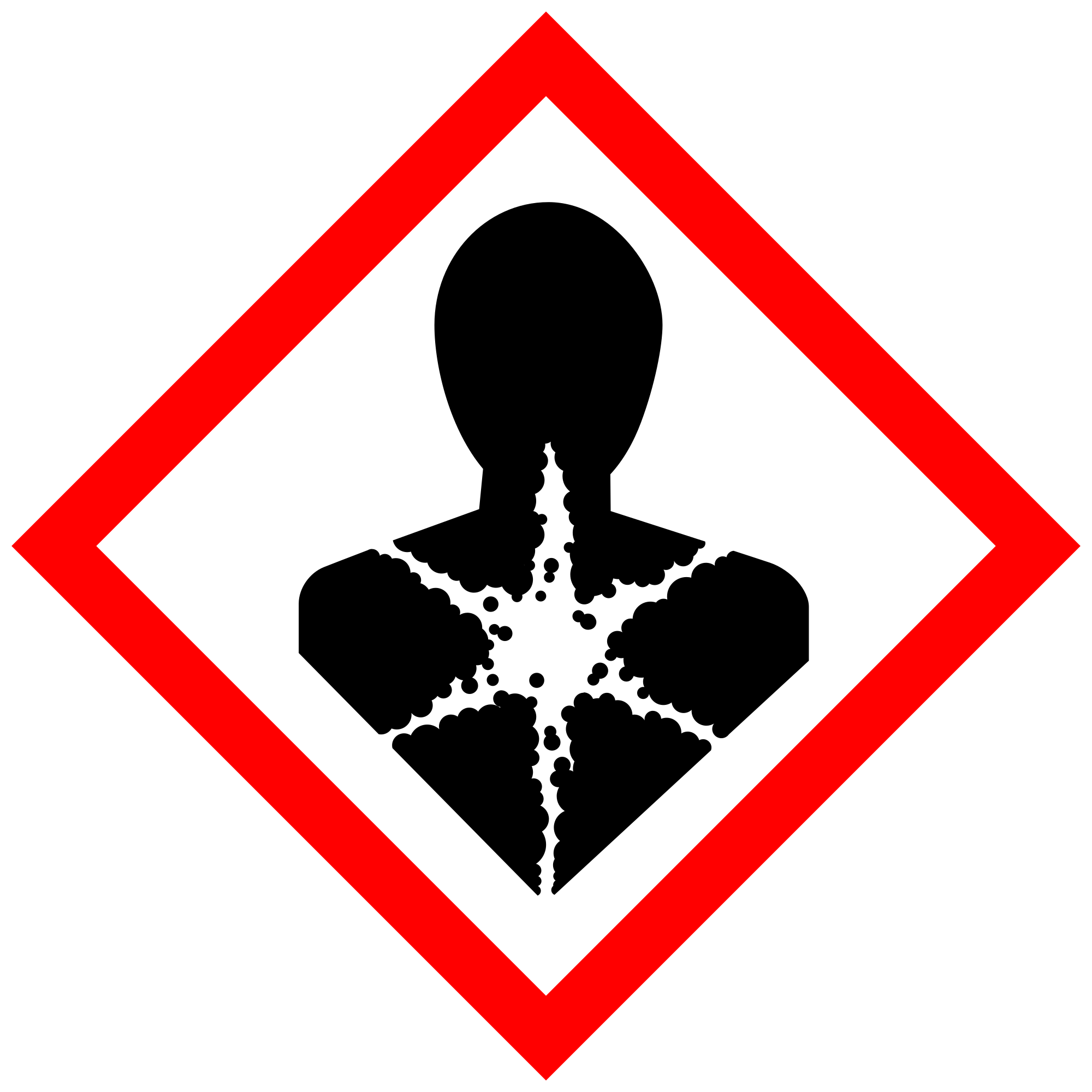 FDS FC-PC 23 04
3. COMPOSICIÓN / INFORMACIÓN SOBRE LOS INGREDIENTES
Impurezas y aditivos estabilizantes: No aplicable.
4. PRIMEROS AUXILIOS
Medidas de primeros auxilios por vía de exposición: 
Piel: La manipulación de este material puede generar una leve irritación mecánica temporal de la piel. Si esto ocurre, enjuague las áreas afectadas con agua y lávelas suavemente. No frote ni rasque la piel expuesta.
Ojos: En caso de contacto con los ojos, enjuagar abundantemente con agua; tener baño para ojos disponible. No se frote los ojos. 
Nariz y garganta: si se irritan, vaya a un área libre de polvo, beba agua y suénese la nariz. Si los síntomas persisten, busque atención médica.
Síntomas y efectos más importantes (agudos o retardados): La exposición puede provocar una leve irritación mecánica de la piel, los ojos y el sistema respiratorio superior. Estos efectos suelen ser temporales.
Indicación de atención médica inmediata y tratamiento especial necesario, en caso de ser necesario. NOTAS PARA LOS MÉDICOS: Los efectos en la piel y las vías respiratorias son el resultado de una irritación mecánica leve y temporal; la exposición a la fibra no produce manifestaciones alérgicas.
5. MEDIDAS DE LUCHA CONTRA INCENDIOS
Medios de extinción adecuados (e inadecuados): Utilizar agente extintor adecuado para los materiales combustibles circundantes.
Peligros específicos derivados del producto químico (por ejemplo, naturaleza de cualquier producto de combustión peligroso): Productos no combustibles, clase de reacción al fuego cero. El embalaje y los materiales circundantes pueden ser combustibles.
Equipos de protección especiales y precauciones para bomberos:		 									Códigos NFPA:*		Inflamabilidad: 0 		Salud: 1 		Reactividad: 0 		Especial: 0*Opuesto a las clasificaciones WHMIS 2015
6. MEDIDAS EN CASO DE VERTIDO ACCIDENTAL
Precauciones personales, equipo de protección y procedimientos de emergencia: Minimizar el polvo en suspensión. No debe utilizarse aire comprimido o barrido en seco para la limpieza. 
Métodos y materiales de contención y limpieza: Almacenar de forma que se minimice el polvo en suspensión.
7. MANIPULACIÓN Y ALMACENAMIENTO
Precauciones para una manipulación segura: Manipular el producto con cuidado para minimizar el polvo en suspensión. Limitar el uso de herramientas eléctricas a menos que se utilicen con ventilación local por aspiración. Utilizar herramientas manuales siempre que sea posible.
Condiciones para un almacenamiento seguro, incluidas cualesquiera incompatibilidades: Almacenar de forma que se minimice el polvo en suspensión.
ENVASES VACÍOS: El envase del producto puede contener residuos. No reutilizar.
FDS FC-PC 23 04
8. CONTROLES DE EXPOSICIÓN / PROTECCIÓN PERSONAL
Guía de exposición: El Ministerio de Trabajo de Ontario respalda los valores recomendados publicados por ACGIH - Conferencia Americana de Higienistas Industriales Gubernamentales (ACGIH) - Valor límite umbral (TLV) cuando no existe un valor de exposición promedio ponderado en el tiempo (TWAEV) específico de Ontario en el Reglamento ON 833.



* No existe una norma regulatoria específica para la lana policristalina en los EE. UU. La norma de “Partículas no reguladas de otra manera (PNOR)” de la OSHA [29 CFR 1910.1000, Subparte Z, Contaminantes del aire] se aplica de manera general; Polvo total 10 mg/m³; o Fracción Respirable 3 mg/m³.

Como ocurre con la mayoría de los materiales industriales, es prudente minimizar la exposición innecesaria a polvos respirables. Tenga en cuenta que las normas de higiene industrial y los límites de exposición ocupacional difieren entre países y jurisdicciones locales. Consulte con su empleador para identificar cualquier norma de exposición a "polvo respirable", "polvo total" o "fibra" que deba seguir en su provincia o estado. Si no se aplica ninguna norma reglamentaria de control de polvo o fibras, un profesional calificado en higiene industrial puede ayudar con una evaluación específica de las condiciones del lugar de trabajo y la identificación de prácticas de protección respiratoria apropiadas. A falta de otras orientaciones, el proveedor ha determinado que, en general, es factible controlar la exposición ocupacional a la fibra a 0,5 f/cc o menos. La evaluación de los límites de exposición ocupacional y la determinación de su aplicabilidad relativa al lugar de trabajo la realiza mejor, caso por caso, un higienista industrial calificado.
Controles de ingeniería apropiados: Utilice controles de ingeniería como ventilación de escape local, recolección de polvo en el punto de generación y equipos de manejo de materiales diseñados para minimizar las emisiones de fibras en el aire.
Medidas de protección individual, como equipos de protección personal:
Protección de la piel: Use equipo de protección personal (por ejemplo, guantes, cubrecabezas), según sea necesario para evitar la irritación de la piel. Se podrá utilizar ropa lavable o desechable. Si es posible, no lleve a casa ropa sucia. Si es necesario llevarse a casa la ropa de trabajo sucia, se debe informar a los empleados sobre las mejores prácticas para minimizar la exposición al polvo fuera del trabajo (por ejemplo, aspirar la ropa antes de salir del área de trabajo, lavar la ropa de trabajo por separado y enjuagar la lavadora antes de lavar otra ropa del hogar).
Protección de los ojos: Según sea necesario, use gafas protectoras o gafas de seguridad con protectores laterales.
Protección respiratoria: Cuando los controles técnicos y/o administrativos no sean suficientes para mantener las concentraciones en el lugar de trabajo por debajo del nivel aplicable, se recomienda el uso de protección respiratoria adecuada, de conformidad con los requisitos de ON MOL Reg 833 y las normas OSHA de EE.UU. 29 CFR 1910.134 y 29 CFR 1926.103. Se debe utilizar un respirador certificado por NIOSH con una eficiencia de filtrado de al menos el 95 %. La recomendación de eficiencia del filtro del 95 % se basa en la secuencia lógica de selección de respiradores de NIOSH para la exposición a partículas. La selección de la eficiencia del filtro (es decir, 95%, 99% o 99,97%) depende de cuánta fuga del filtro se puede aceptar y de la concentración de contaminantes en el aire. Otros factores por considerar son el filtro NIOSH serie N, R o P. (N) No resistente al aceite, (R) Resistente al aceite y (P) A prueba de aceite. Estas recomendaciones no están diseñadas para limitar las decisiones informadas, siempre que las decisiones sobre protección respiratoria cumplan con 29 CFR 1910.134. La evaluación de los riesgos en el lugar de trabajo y la identificación de la protección respiratoria adecuada la realiza mejor, caso por caso, un higienista industrial calificado.
9. PROPIEDADES FÍSICAS Y QUÍMICAS
S FDS FC-PC 23 04
10. ESTABILIDAD Y REACTIVIDAD
11. INFORMACIÓN TOXICOLÓGICA
Datos Toxicológicos/Datos Epidemiológicos: Los estudios de inhalación de fibra policristalina en ratas durante toda su vida muestran que en el nivel de dosis máximo probado, no hubo evidencia de cáncer de pulmón, fibrosis pulmonar ni ningún otro efecto adverso significativo. Los estudios intraperitoneales, intratraqueales e intrapleurales en ratas, junto con dos pruebas in vitro, han arrojado resultados negativos. A pesar de algunas limitaciones de los estudios, es importante señalar la constante falta de respuesta cancerígena en los estudios con animales. La mayoría de las fibras policristalinas producidas tienen diámetros de fibra demasiado grandes para ser respirables. Numerosos estudios científicos sugieren que la toxicidad potencial de una fibra respirable está directamente relacionada con la biopersistencia (el tiempo que tarda la fibra en limpiar el pulmón). Según análisis de laboratorio in vitro limitados, que miden la velocidad de disolución de las fibras en líquido pulmonar simulado, se sabe que las fibras policristalinas son relativamente duraderas. No se dispone de datos de estudios de vigilancia respiratoria para los trabajadores con PCW. En una pequeña cohorte de trabajadores expuestos a PCW con co-exposición histórica a FCR y otras fibras, no hubo evidencia de enfermedad pulmonar intersticial en las radiografías de tórax ni índice acelerado de pérdida de función pulmonar en las pruebas de función pulmonar. Las respuestas sintomáticas no pudieron atribuirse o excluirse de la exposición a PCW como consecuencia de exposiciones previas a fibras. 
Centro Internacional de Investigaciones sobre el Cáncer y Programa Nacional de Toxicología: En 1988, la Agencia Internacional para la Investigación del Cáncer (IARC) consideró la carcinogenicidad de varios grupos de fibras. Un grupo que consideraron fue una colección mal definida de tipos de fibras dispares [fibra policristalina, fibra cerámica refractaria (denominada FCR) y bigotes monocristalinos] en una categoría única y amplia que denominaron “fibras cerámicas”. La monografía de la IARC indicó claramente que los datos de las pruebas específicas de fibras policristalinas fueron negativos, pero de acuerdo con los principios de clasificación de la IARC, los resultados positivos con otros tipos de fibras llevaron a la conclusión de que todas las fibras del grupo deben considerarse posibles carcinógenos humanos (Categoría 2B de la IARC). ). En una monografía posterior sobre MMVF (2002), la IARC no volvió a evaluar específicamente la fibra policristalina. El Informe Anual sobre Carcinógenos elaborado por el Programa Nacional de Toxicología (PNT), (última edición) clasificó las “fibras cerámicas (tamaño respirable)” como razonablemente anticipadas como carcinógenas.
12. INFORMACIÓN ECOLÓGICA (No obligatoria)
13. CONSIDERACIONES DE ELIMINACIÓN (No obligatorias)
MANEJO DE RESIDUOS: Para evitar que los materiales de desecho se transporten por el aire durante el almacenamiento, transporte y eliminación de desechos, se recomienda un contenedor cubierto o una bolsa de plástico.
ELIMINACIÓN: Este producto, tal como se fabrica, no está clasificado como desecho peligroso según las regulaciones federales. Cualquier procesamiento, uso, alteración o adición de químicos al producto, tal como se compró, puede alterar los requisitos de eliminación. Según las regulaciones federales, es responsabilidad del generador de desechos caracterizar adecuadamente un material de desecho para determinar si es un desecho "peligroso". Consulte las regulaciones locales, regionales, estatales o provinciales para identificar todos los requisitos de eliminación aplicables.
FDS FC-PC 23 04
14. INFORMACIÓN DE TRANSPORTE (No obligatorio)
Clase de peligro TDG canadiense y PIN: No regulado. No clasificado como mercancías peligrosas según ADR (carretera), RIDE (tren) o IMDG (barco).
15. INFORMACIÓN REGULATORIA (No obligatoria)
REGULACIONES CANADIENSES
Sistema de información sobre materiales peligrosos en el lugar de trabajo (WHMIS 2015)– Clasificado como Clase D2A – Materiales que causan otros efectos tóxicos.
Ley Canadiense de Protección Ambiental (CEPA- Canadian Environmental Protection Act) - Todas las sustancias de este producto están incluidas, según sea necesario, en la Lista de sustancias domésticas (DSL).

UNIÓN EUROPEA
La evaluación de todos los datos de pruebas toxicológicas disponibles sobre fibras policristalinas durante el proceso de registro REACH dio como resultado una conclusión de "no clasificación".

UNITED STATES REGULATIONS
16. OTRA INFORMACIÓN
Desvitrificación

MEDIDAS DE PRECAUCIÓN A TOMAR DESPUÉS DEL SERVICIO UNA VEZ RETIRADO: La lana aislante de alta temperatura se utiliza normalmente en aplicaciones de aislamiento para mantener la exposición a temperaturas de 900°C o superiores, en un espacio cerrado. La temperatura máxima de exposición se produce en la superficie de la cara caliente del aislamiento. La exposición al calor en el aislamiento disminuye de la cara caliente a la cara fría a medida que el aislamiento "se aísla". Como resultado, sólo se desvitrifican las capas finas de la superficie de la cara caliente del aislamiento y muchos estudios recientes del polvo respirable generado durante las operaciones de retirada no contienen niveles detectables de sílice cristalina. La evaluación toxicológica del efecto de la presencia de sílice cristalina en material de alta temperatura calentado artificialmente no ha mostrado ningún aumento de la toxicidad. Los resultados de diferentes combinaciones de factores, como el aumento de la fragilidad de las fibras o los microcristales incrustados en la estructura de vidrio de la fibra y, por tanto, no biológicamente disponibles, pueden explicar la falta de efectos toxicológicos. La evaluación de la IARC no es pertinente, ya que la sílice cristalina no está biológicamente disponible en el servicio posterior de las lanas de alta temperatura.
FDS FC-PC 23 04
Sistema de identificación de materiales peligrosos (HMIS)
La clasificación de peligros para productos FCR (ahora es lo opuesto al nuevo sistema de clasificación GHS), son:
HMIS Salud 1* (* denota potencial de efectos crónicos); HMIS Inflamabilidad 0; HMIS Reactividad 0; HMIS Equipo de protección individual X (A determinar por el usuario).

Resumen de la revisión
FDS actualizada para alinearse con la nueva normativa WHMIS 2015 introducida el 11 de febrero de 2015.
Fecha de revisión de la FDS: Septiembre 12 del 2019
FDS Preparado por: G.E. Menzies P. Eng. ROH
DEFINICIONES
FDS FC-PC 23 04
AVISO LEGAL
La información aquí presentada se presenta de buena fe y se considera precisa a partir de la fecha de vigencia de esta Hoja de datos de seguridad. Los empleadores pueden utilizar esta FDS para complementar otra información recopilada por ellos en sus esfuerzos por garantizar la salud y seguridad de sus empleados y el uso adecuado del producto. Este resumen de los datos relevantes refleja el juicio profesional; Los empleadores deben tener en cuenta que la información que se considera menos relevante no se ha incluido en esta FDS. Por lo tanto, dada la naturaleza resumida de este documento, FibreCast Inc., no extiende ninguna garantía (expresa o implícita), asume ninguna responsabilidad ni hace ninguna declaración con respecto a la integridad de esta información o su idoneidad para los fines previstos por el usuario.